Тема 10. Фінансова санація і банкрутство підприємства
ЛЕКЦІЯ № 1
ОСНОВИ ФІНАНСОВОЇ САНАЦІЇ ПІДПРИЄМСТВА
Питання лекції:
Кризовий стан підприємств та види фінансової кризи.
Аналіз ризику банкрутства за допомогою різних моделей (модель Альтмана, модель Бівера, дискримінантна  модель)
Фінансова санація підприємств, її економічний зміст, шляхи та порядок здійснення (проведення).
Шляхи фінансового оздоровлення роботи підприємств.
1. Фінансова криза на підприємстві: фази, види та фактори виникнення

Фінансова криза - це фаза розбалансованої діяльності підприємства та обмежених можливостей впливу його керівництва на фінансові відносини, що виникають на цьому підприємстві.
Фактори, які можуть призвести до фінансової кризи на підприємстві, поділяють на:
- зовнішні, або екзогенні (які не залежать від діяльності підприємства); 
- внутрішні, або ендогенні (що залежать від підприємства).
Екзогенні фактори фінансової кризи на підприємстві:
-	спад кон'юнктури в економіці в цілому; 
-	зменшення купівельної спроможності населення; 
-	значний рівень інфляції; 
-	нестабільність господарського та податкового законодавства; 
-	нестабільність фінансового та валютного ринків; 
-	посилення конкуренції в галузі; 
-	криза окремої галузі; 
-	сезонні коливання; 
-	посилення монополізму на ринку.
До ендогенних факторів фінансової кризи можна віднести:
- низька якість менеджменту;
- недоліки у виробничій сфері;
- низький рівень кваліфікації персоналу;
- прорахунки в галузі постачання;
- низький рівень маркетингу та втрата ринків збуту продукції;
- прорахунки в інвестиційній політиці;
- брак інновацій та раціоналізаторства;
- дефіцити у фінансуванні;
- відсутність або незадовільна робота служб контролінгу;
Наслідки впливу зазначених причин і факторів на фінансово-господарський стан підприємства :
•	втрата клієнтів і покупців готової продукції; 
•	зменшення кількості замовлень і контрактів з продажу продукції; 
•	неповне завантаження потужностей; 
•	підвищення собівартості та різке зниження продуктивності праці; 
•	збільшення розміру неліквідних оборотних засобів і наявність наднормативних запасів; 
•	виникнення внутрішньовиробничих конфліктів і підвищення плинності кадрів; 
•	істотне зменшення обсягів реалізації і, як наслідок, недоодержання виручки від реалізації продукції.
Три види кризи:
•	стратегічна криза - коли на підприємстві зруйновано виробничий потенціал і відсутні довгострокові фактори успіху; 
•	криза прибутковості – коли перманентні збитки “вихолощують” власний капітал, що призводить до незадовільної структури балансу; 
•	криза ліквідності – коли підприємство є неплатоспроможним або існує реальна загроза втрати платоспроможності.
Розрізняють два види реакції підприємств на фінансову кризу:
1. Захисна стратегія - передбачає різке скорочення витрат, закриття та розпродаж окремих підрозділів підприємства, скорочення та розпродаж обладнання, звільнення персоналу, скорочення окремих частин ринкового сегмента, зменшення відпускних цін і (або) обсягів реалізації продукції.
2. Наступальна стратегія - передбачає активні дії: модернізацію обладнання, впровадження нових технологій та ефективного маркетингу, підвищення цін, пошук нових ринків збуту продукції, розробку та реалізацію прогресивної стратегічної концепції контролінгу та управління.
Світові корпоративні банкрутства за галузями економіки в 2015 році
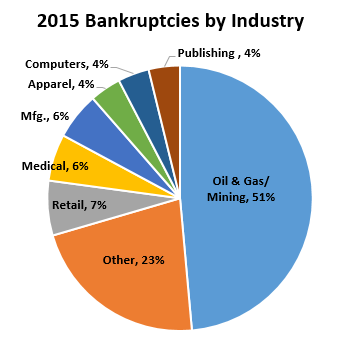 2. Економічна сутність санації підприємств
Слово санація походить від латинського sanare, що означає “оздоровлення”. У нашому випадку йдеться про спосіб погашення боргів перед кредиторами за рахунок проведення оздоровлення (реструктуризації) підприємства боржника

Санація — це система фінансово-економічних, виробничо-технічних, організаційно-правових та соціальних заходів, спрямованих на досягнення чи відновлення платоспроможності, ліквідності, прибутковості і конкурентоспроможності підприємства-боржника в довгостроковому періоді
Рис.1 Типи та мета санаційних заходів
Метою фінансової санації є:
 покриття поточних збитків та усунення причин їх виникнення;
 поновлення або збереження ліквідності й платоспроможності підприємств;
 скорочення всіх видів заборгованості;
поліпшення структури капіталу;
формування фондів фінансових ресурсів, необхідних для проведення санаційних заходів виробничо-технічного характеру.
3. Класична модель фінансової санації
Економічно розвинені країни по-різному вирішують проблеми санації та банкрутства підприємств. Цілісний погляд на етапи проведення фінансового оздоровлення окремого підприємства являє собою так звана «класична модель санації», яка широко використовується як основа для розробки механізму фінансової санації суб’єктів господарювання у країнах з розвиненою ринковою економікою.
4. Антикризовий фінансовий менеджмент
Антикризове фінансове управління підприємством слід розглядати в двох аспектах: 
по-перше, - це комплекс профілактичних заходів, спрямованих на попередження фінансової кризи: системний аналіз сильних та слабких сторін підприємства, оцінка ймовірності банкрутства, управління ризиками (виявлення, оцінка та нейтралізація), впровадження системи попереджувальних заходів; 
по-друге, - це система управління фінансами, спрямована на виведення підприємства з кризи, в тому числі шляхом проведення санації чи реструктуризації суб'єкта господарювання.
Професійною діяльністю в галузі антикризового менеджменту займаються арбітражні керуючі при здійсненні ними функцій керуючого санацією. 
Керуючий санацією - фізична особа з числа арбітражних керуючих, яка відповідно до рішення господарського суду організовує здійснення процедури санації боржника.
З моменту винесення ухвали про введення процедури санації:
керівник боржника звільняється з посади у порядку, визначеному законодавством;
управління боржником переходить до керуючого санацією;
зупиняються повноваження органів управління боржника - юридичної особи щодо управління та розпорядження майном боржника, повноваження органів управління передаються керуючому санацією, за винятком повноважень, передбачених планом санації.

Органи управління боржника протягом трьох днів з дня прийняття рішення про введення процедури санації та призначення керуючого санацією зобов’язані здійснити передачу керуючому санацією бухгалтерської та іншої документації боржника, його печаток, штампів, матеріальних та інших цінностей.
Керуючий санацією має право:
- звертатися до господарського суду в передбачених законом випадках;
- розпоряджатися майном боржника відповідно до плану санації та з урахуванням обмежень, передбачених законодавством;
- укладати від імені боржника мирову угоду, цивільно-правові, трудові та інші правочини (договори);
- подавати заяви про визнання правочинів (договорів), укладених боржником, недійсними.
Керуючий санацією зобов’язаний:
- прийняти до господарського відання майно боржника та організувати проведення його інвентаризації;
- відкрити спеціальний рахунок для проведення санації та розрахунків з кредиторами;
- розробити та подати до суду у випадках,, план санації, погоджений з комітетом кредиторів;
- забезпечити ведення боржником бухгалтерського і статистичного звіту та фінансової звітності;
- здійснювати заходи щодо стягнення на користь боржника дебіторської заборгованості, а також стягнення заборгованості з осіб, які несуть з боржником відповідно до закону або договору субсидіарну чи солідарну відповідальність
Керуючий санацією щоквартально звітує перед комітетом кредиторів та судом про виконання плану санації. 
Керуючий санацією може бути звільнений господарським судом від виконання повноважень керуючого санацією, про що виноситься ухвала, у таких випадках:
- за заявою керуючого санацією;
- на підставі рішення комітету кредиторів або ініціативою господарського суду в разі невиконання чи неналежного виконання керуючим санацією своїх повноважень;
- анулювання отриманого ним свідоцтва про право на здійснення діяльності арбітражного керуючого;
в інших випадках, передбачених законом.